2022. 11. 22 경북대학교 물리학과 대학원 설명회
양자 극한 물성 연구실
Quantum Condensed Matter Physics Laboratory 
in extreme conditions
What is condensed matter?
e-/h pockets
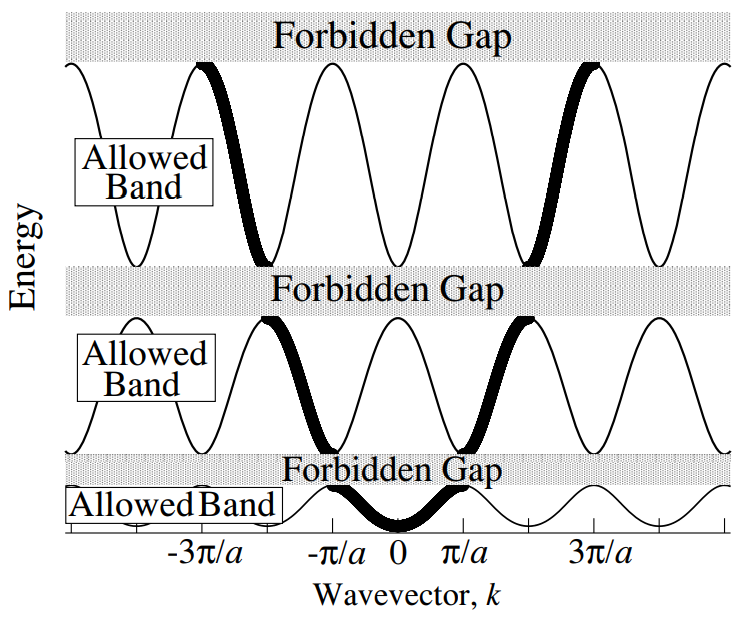 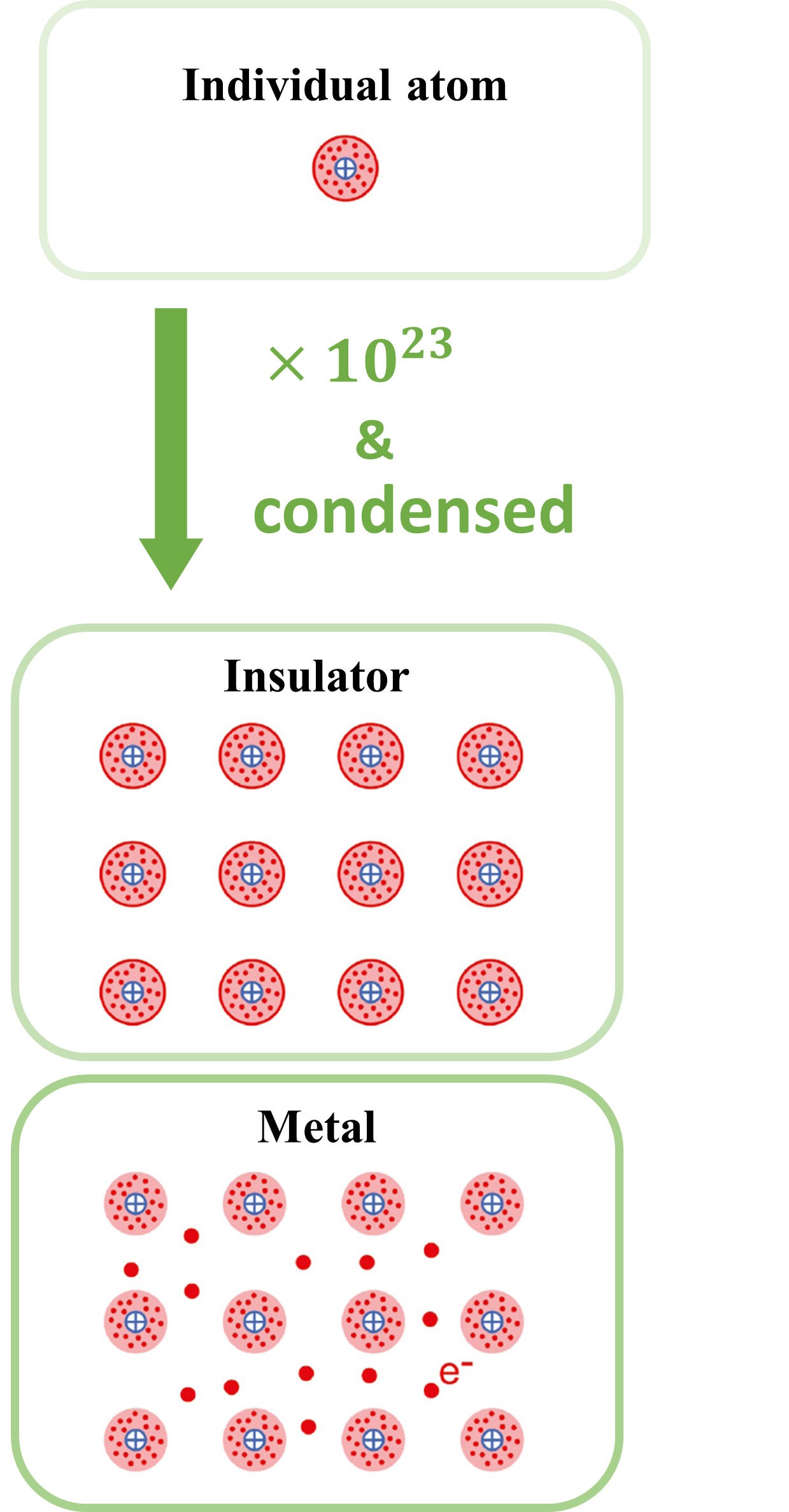 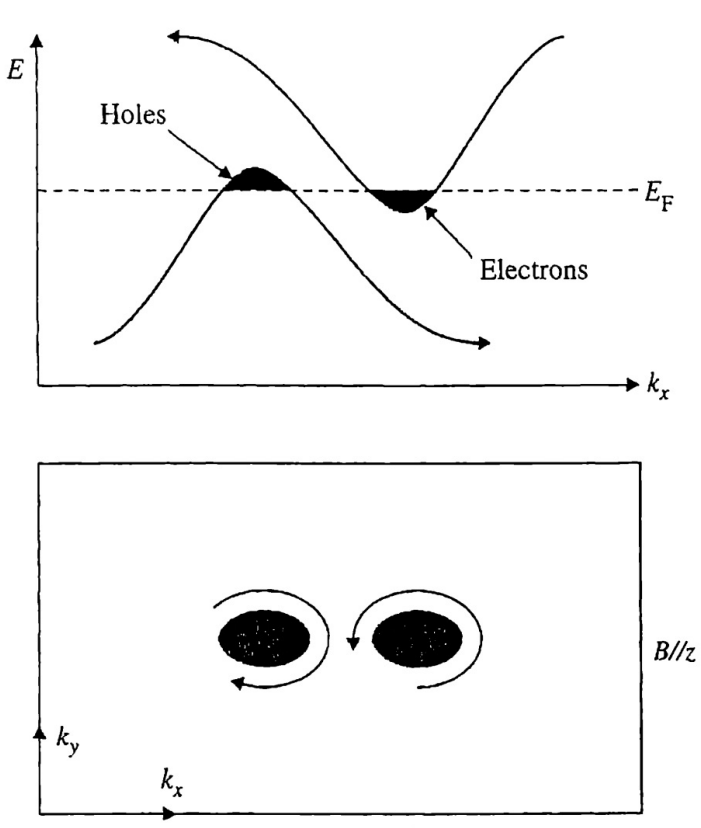 Fermi surface
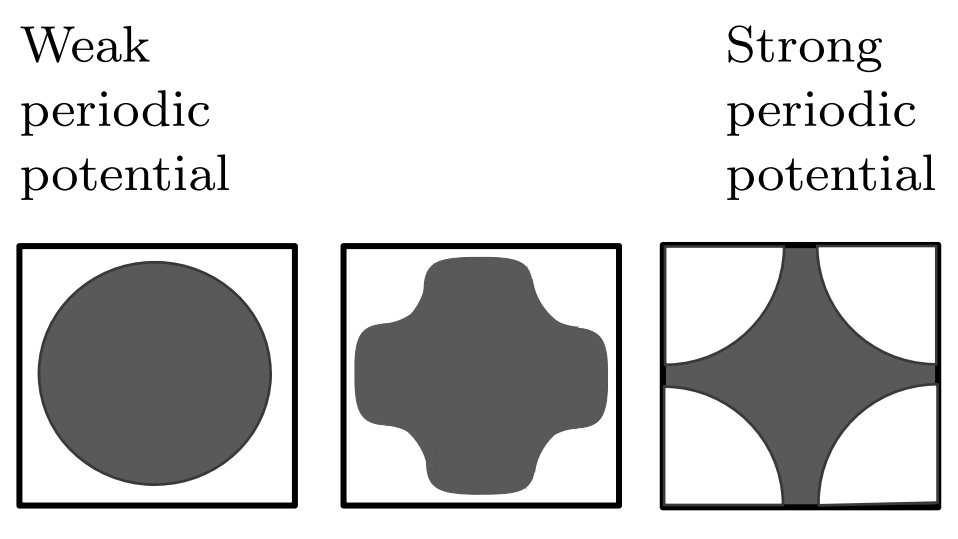 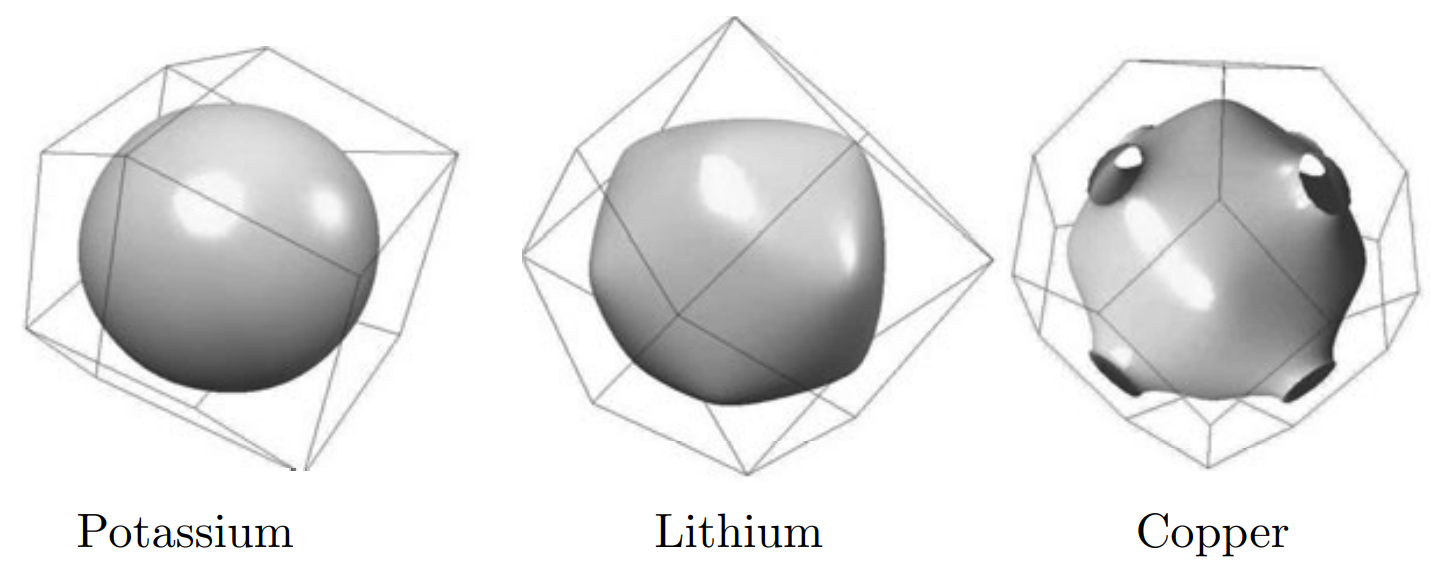 2
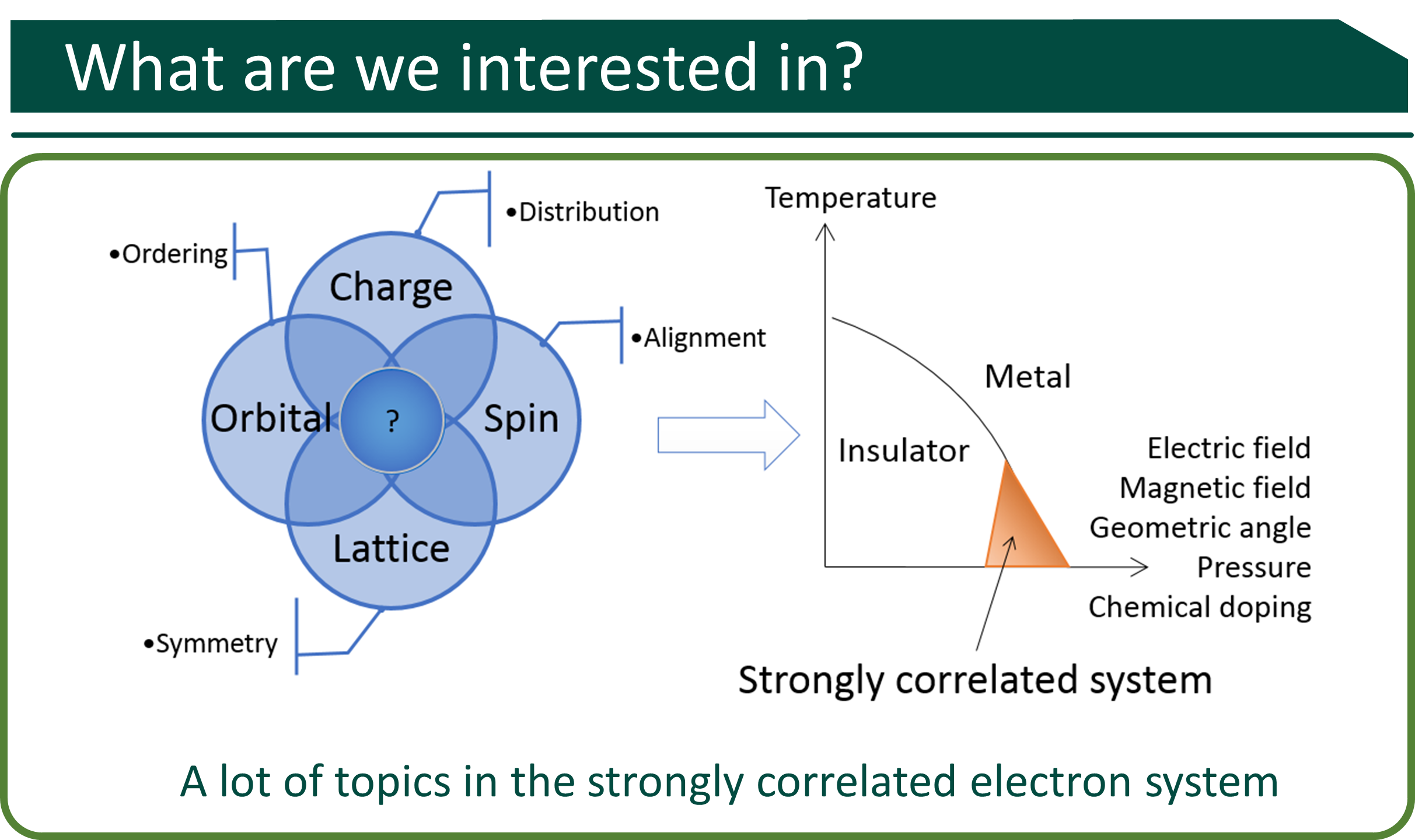 3
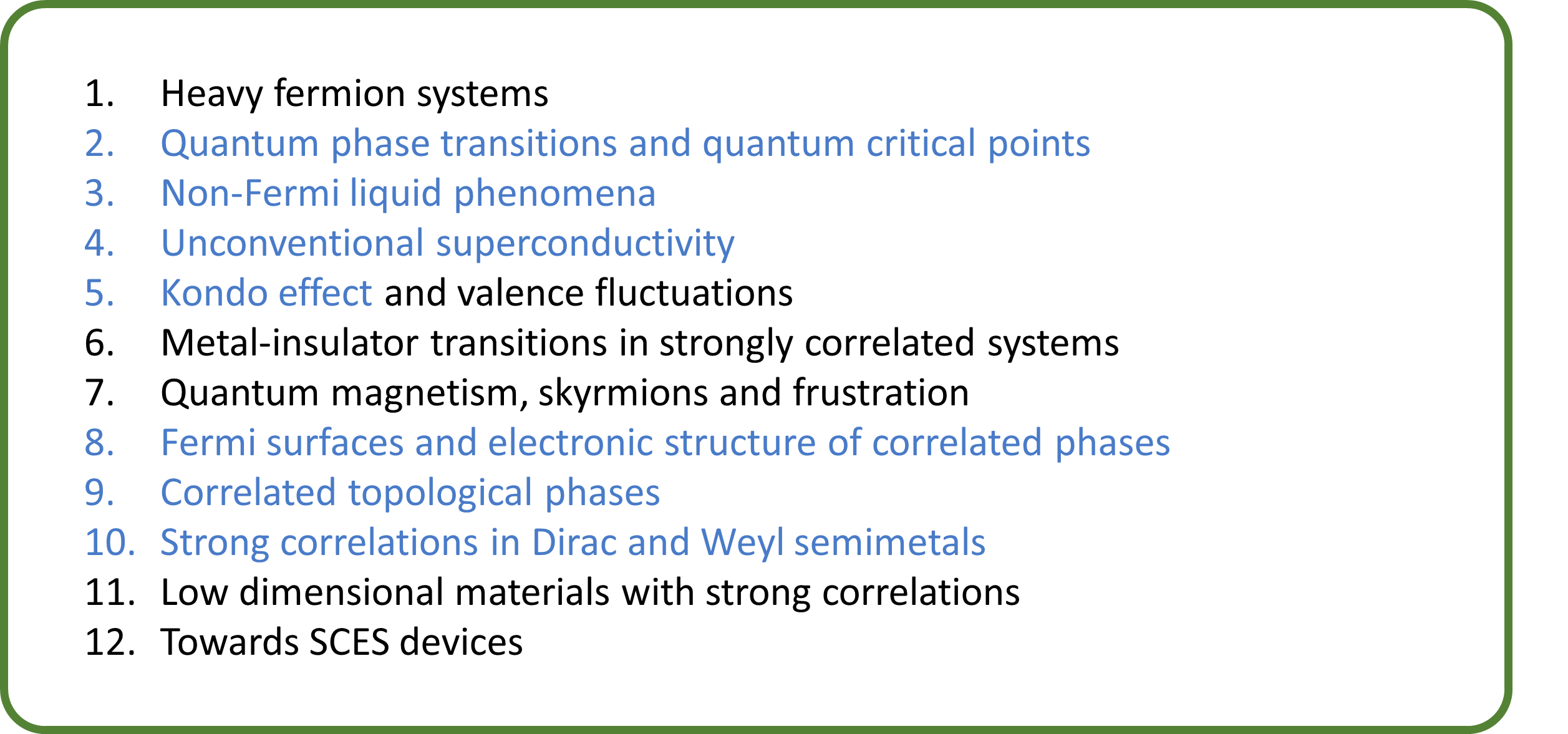 4
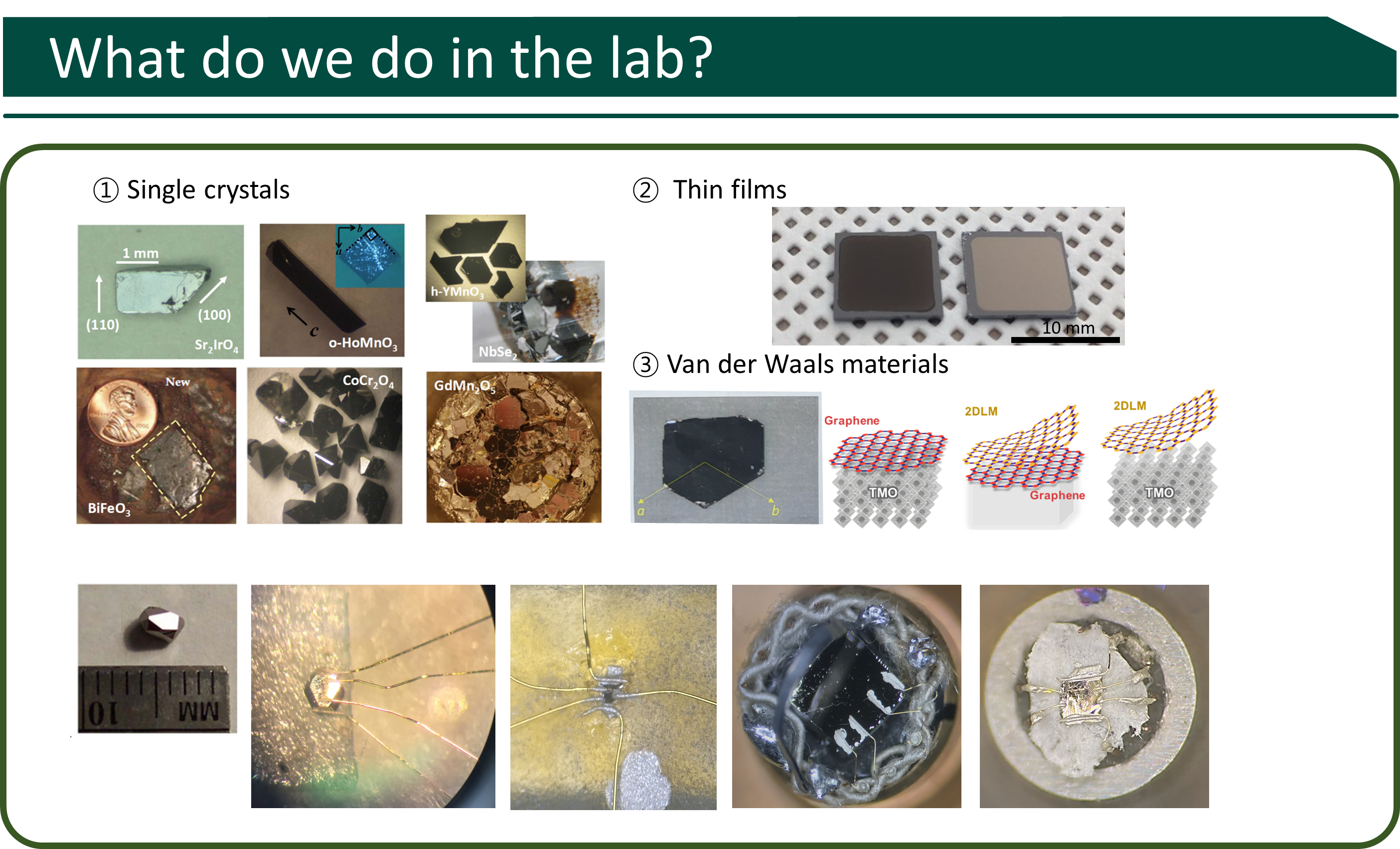 Au wire contact
5
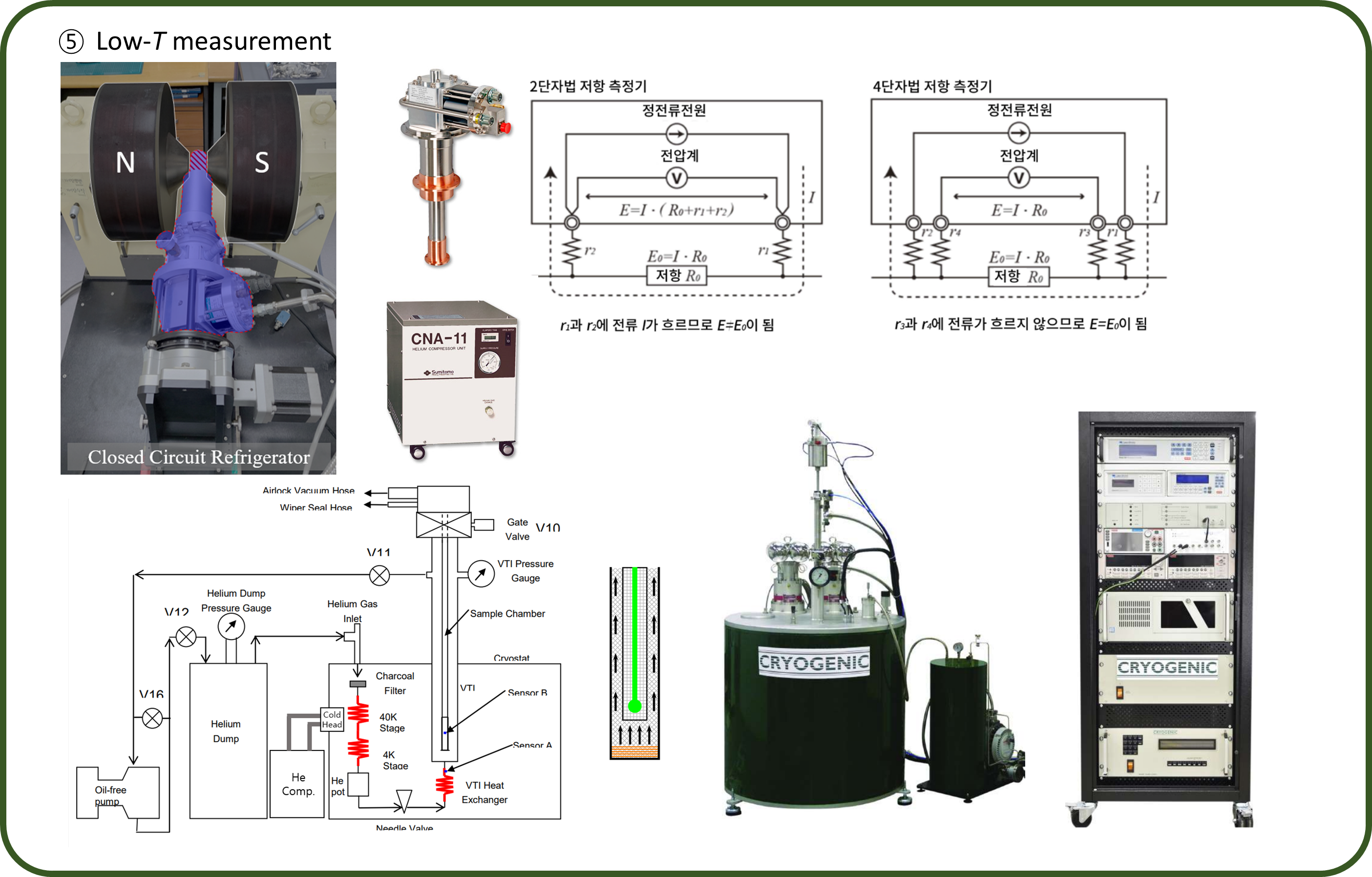 6
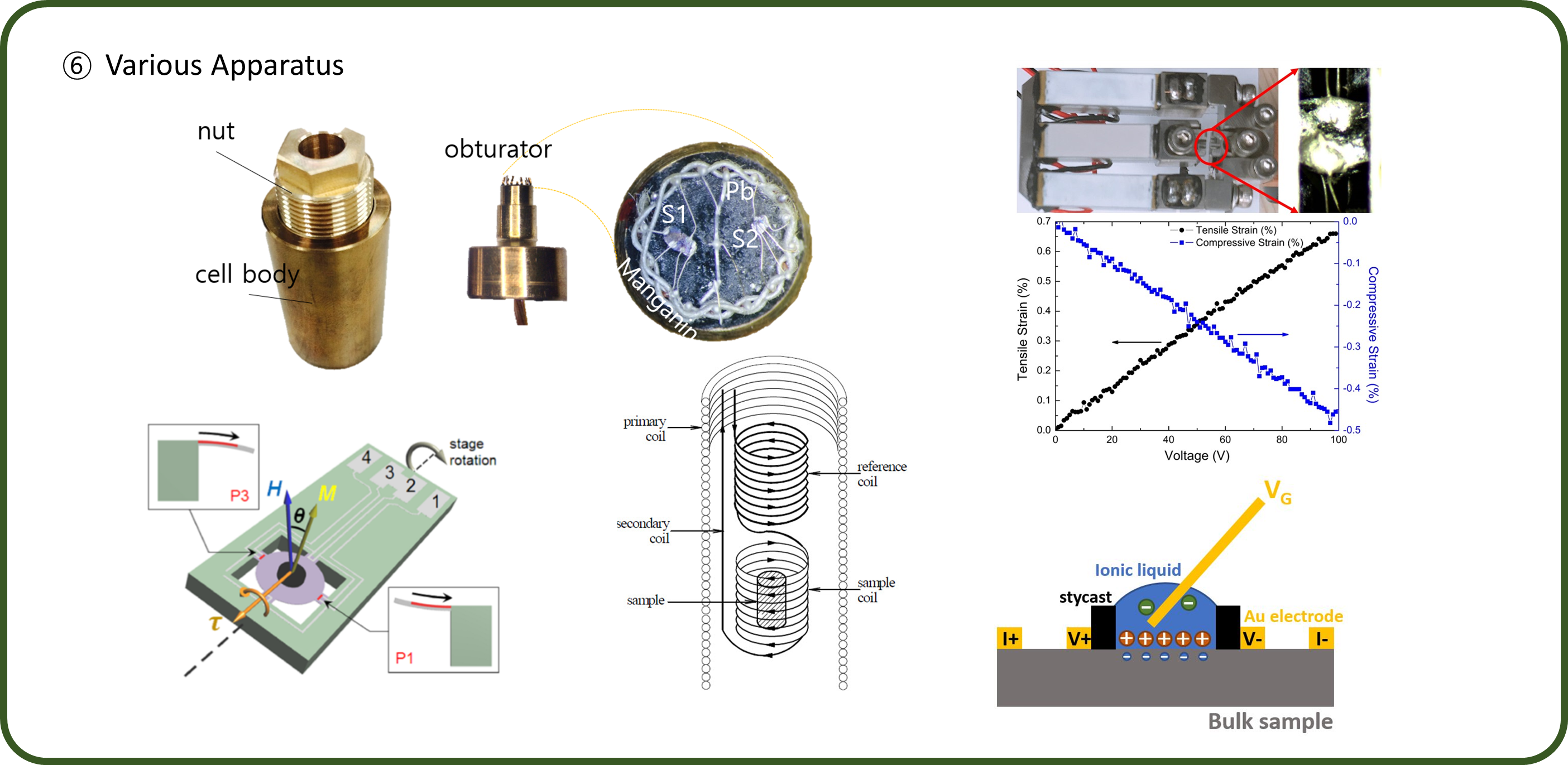 7
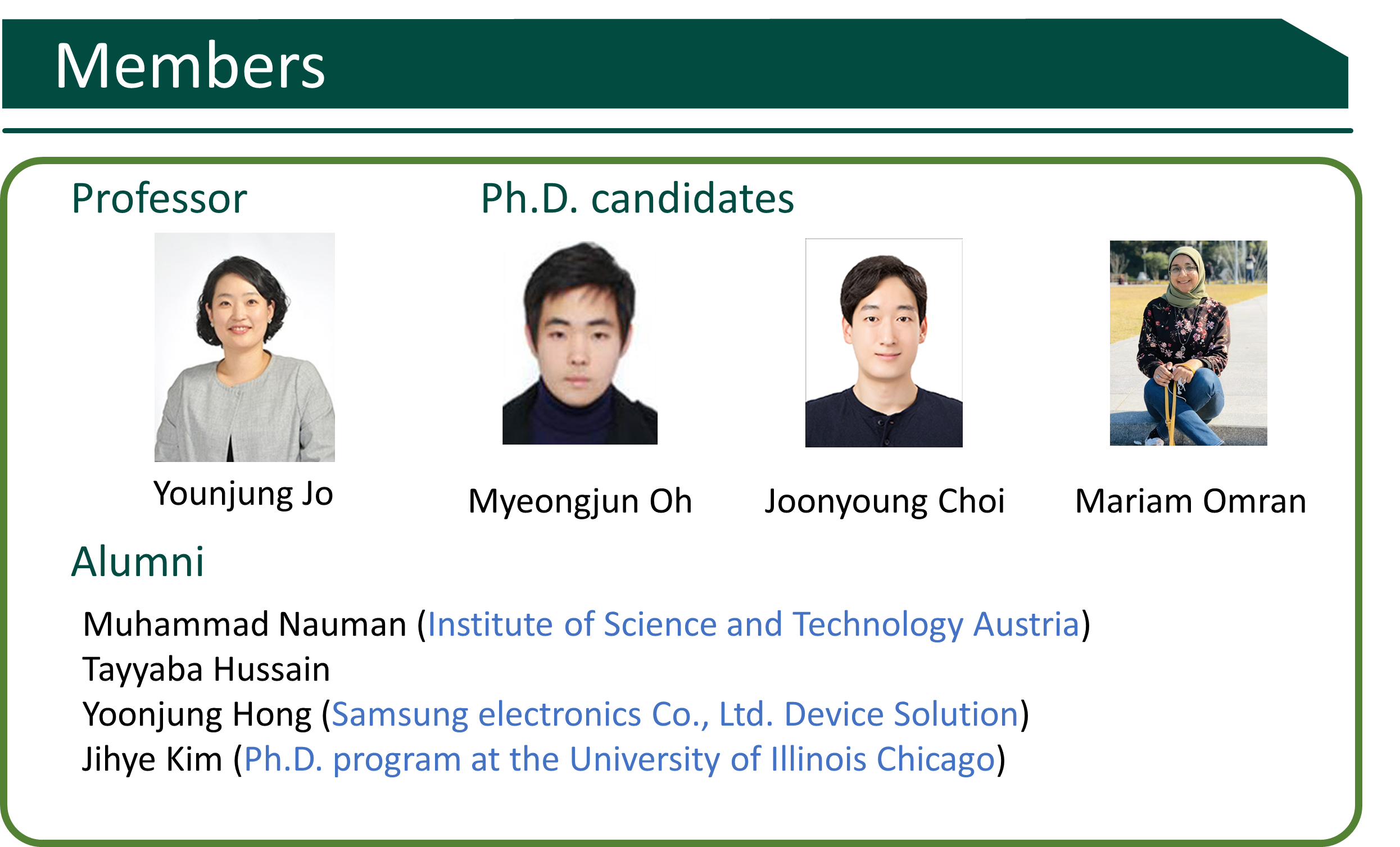 8